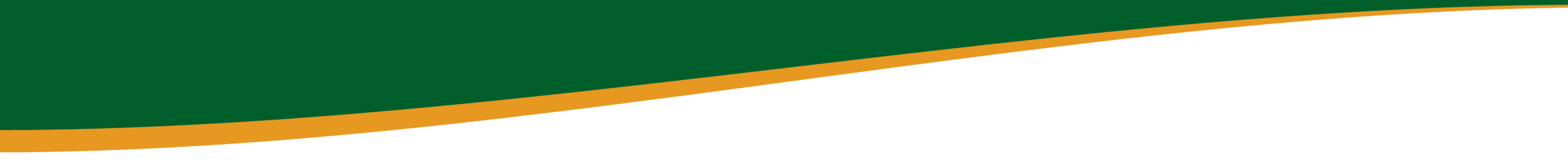 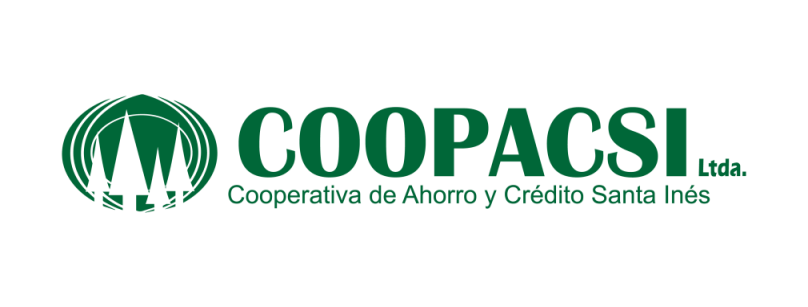 INFORME DEL COMITÉ ADMINISTRADOR 
DEL FONDO DE SALUD
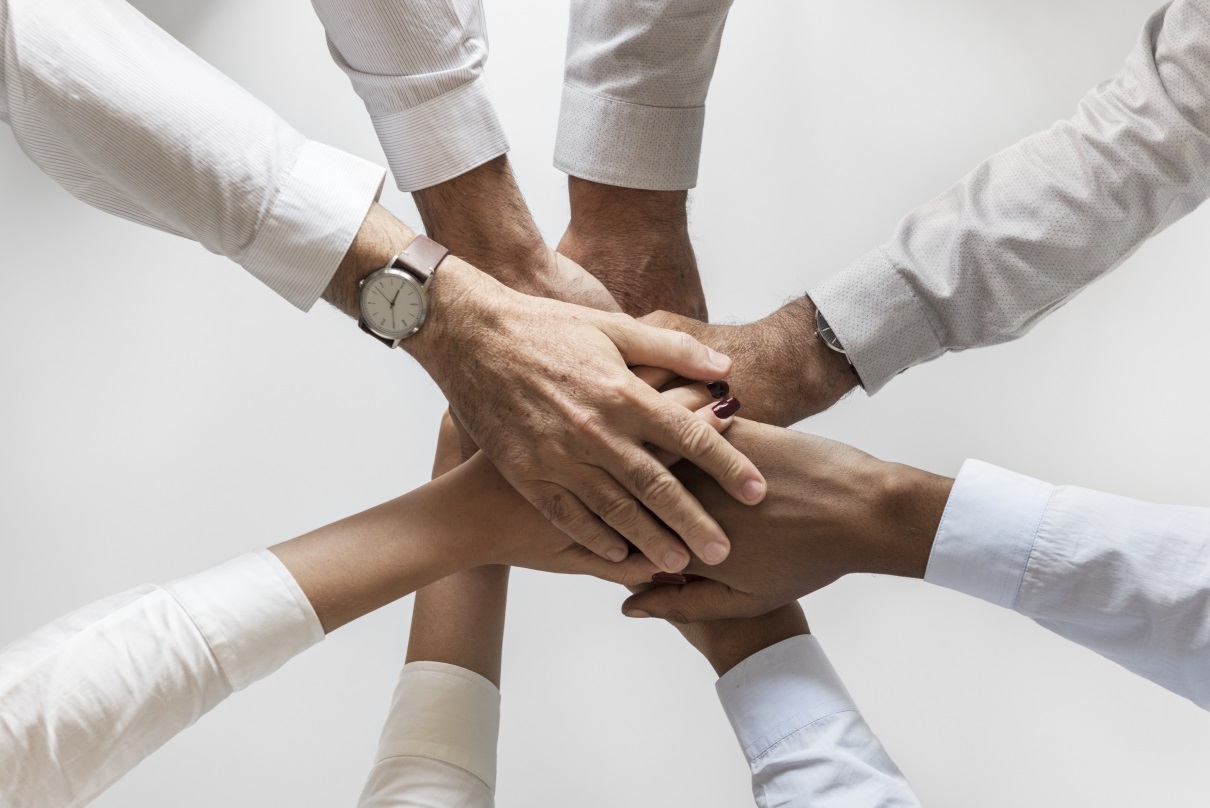 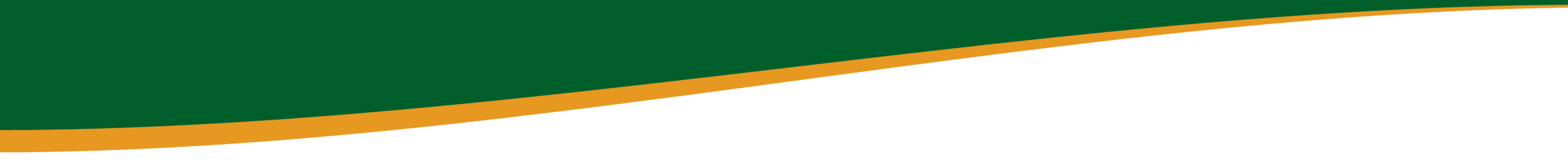 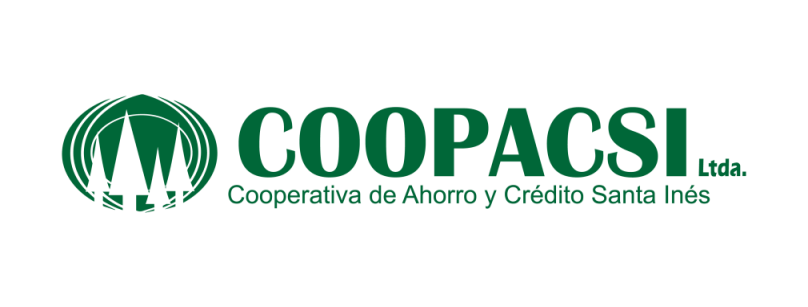 RENDICION FONDO SALUD

En Junta General 2022, se acordó fijar la cuota anual en $4.000.-, de igual forma se acodó que en el mes de julio  se realizaría una rifa para recaudar nuevos ingresos.


Los valores recaudados y los conceptos de egreso se resumen en el siguiente informe:
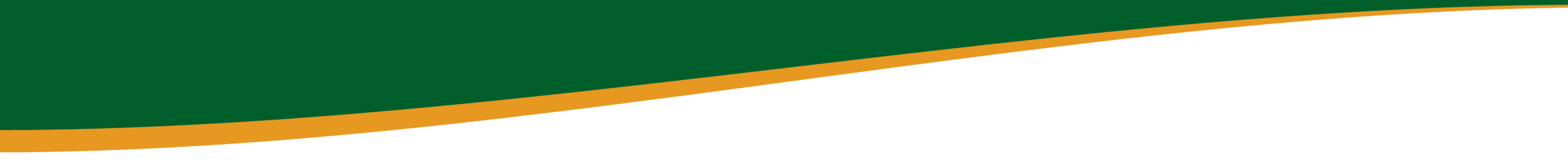 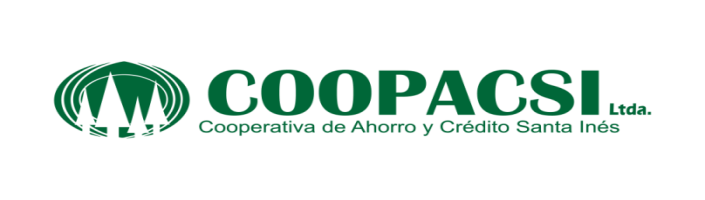 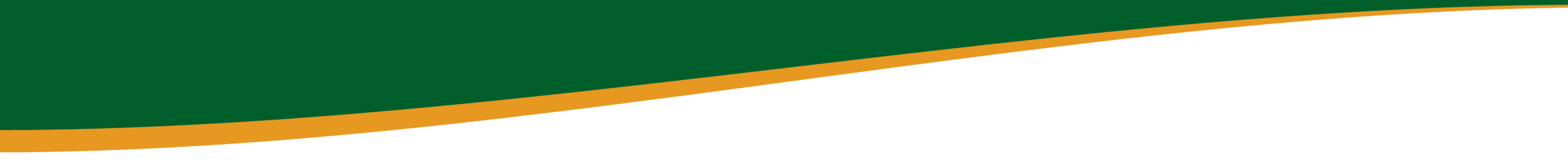 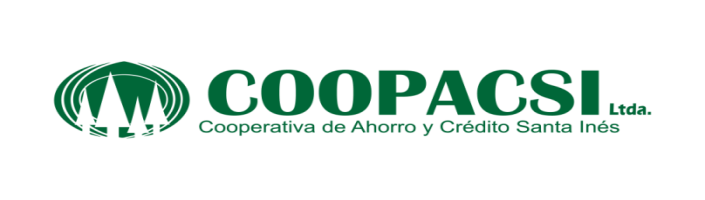 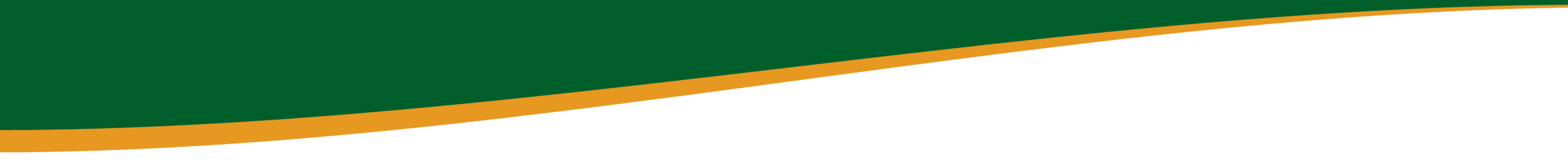 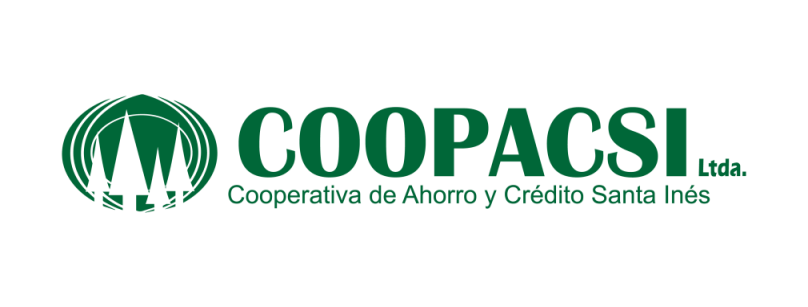 BENEFICIO DE REEMBOLSO DE GASTOS MEDICOS
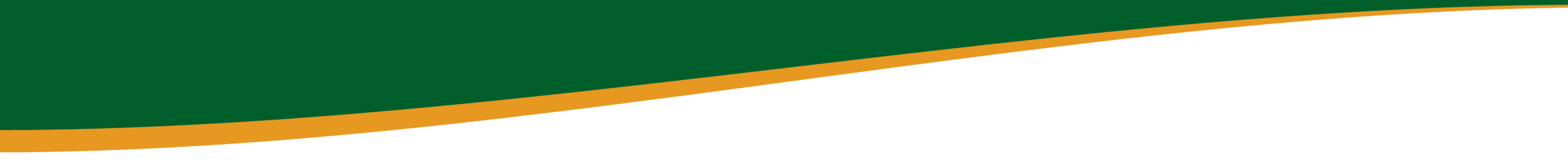 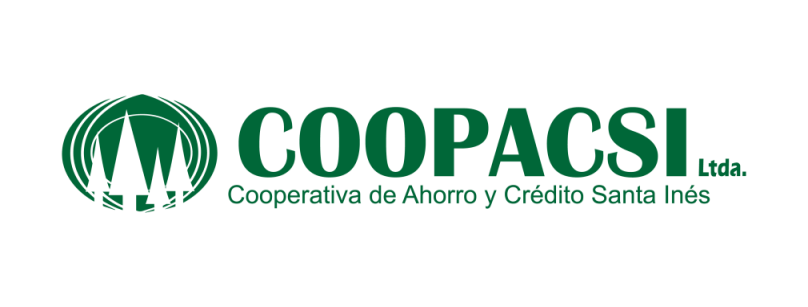 CAMBIOS A BENEFICIO PARA ENFERMEDADES CATASTROFICAS:
Todo tipo de cáncer.
Accidente cerebrovascular
Enfermedades autoinmunes
Fibrosis quística pulmonar

Bono se entrega una vez por beneficiario.
Monto :  DE 2 UF, SE AUMENTA A 3 UF.

TOPE DE CASOS: 10 BONOS AL AÑO